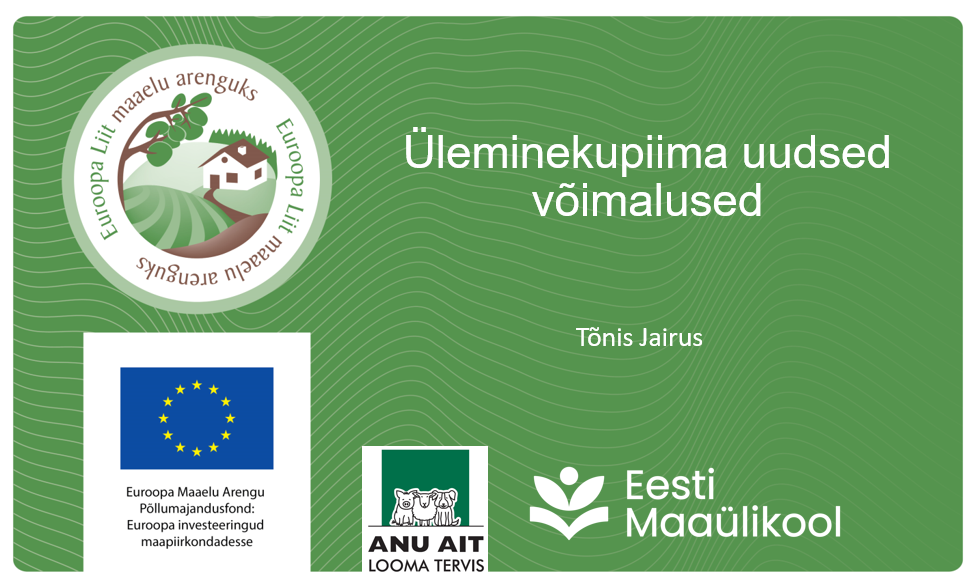 Sissejuhatus
Ternese IgG lisandi valmistamine
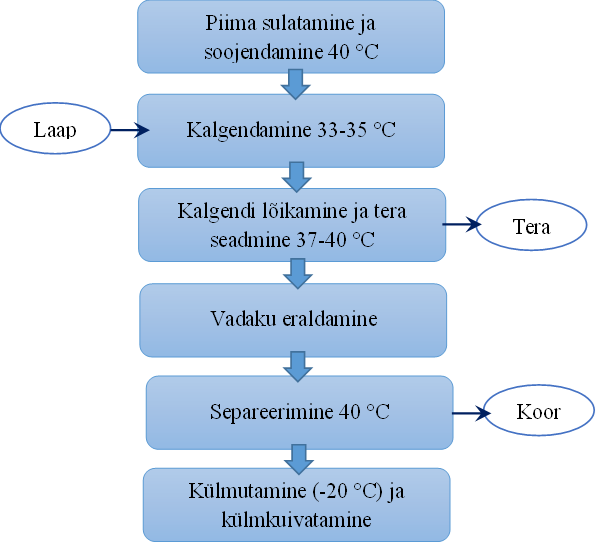 Ternese IgG lisandi valmistamise tehnoloogiline skeem
Jõudu ja Sats (2023) Projekti aruanne
Üleminekupiima koostis
[Speaker Notes: Võrdluseks on toodud ka ühe farmi esimese lüpsi ehk ternespiima proovide tulemused. Rasva ja laktoosi sisaldus lüpside lõikes üsna stabiilne. Valk seevastu mitte.
Numbrid polegi siin nii olulised, pigem tahan demonstreerida millises koostise fraktsioonis üleminekupiim eelkõige muutub – valk.]
Üleminekupiima kvaliteet (Ig)
[Speaker Notes: Valgu fraktsiooni osas täpsemaks mines… siin IgG lüpside lõikes. 
Immunoglobuliinide sisaldus ja Brix näitaja vähenesid igal järgneval lüpsil statistiliselt oluliselt (p<0,001). Lautadest olid piima immunoglobuliinide sisaldus ja Brix näitaja kõrgemad Lauda 1 ja Lauda 2 lehmade piimaproovides ning madalamad Lauda 3 piimaproovides (Tabel).
Brix lahustunud KA, %]
Vasikate (7-15 päeva vanused) seerumi IgG sisaldus
Vasikate (n = 47) massi-iive 4-5 kuu vanuselt
Põrsaste kasvukiirus
Kokkuvõte
Tänan tähelepanu eest!